Incorporating GIS technology into local government
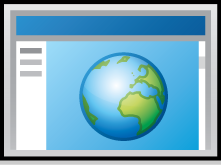 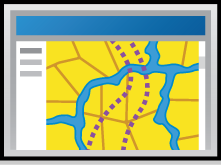 The Rancho Cucamonga Story
Presenters:
Ingrid Bruce – GIS/ Special District Manager 
Solomon Nimako – Senior GIS Analyst
Web Applications
Tablets
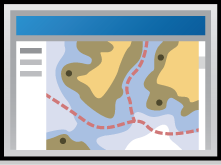 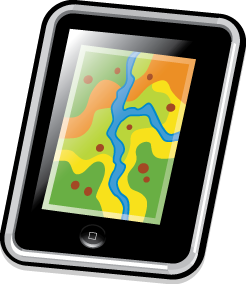 Mobile
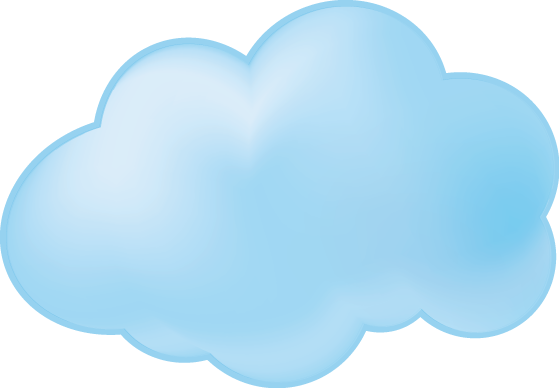 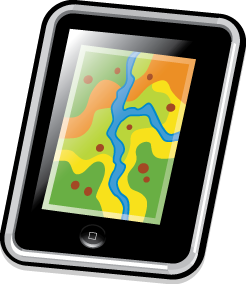 Field
Workers
Cloud
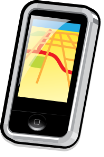 Office Workers
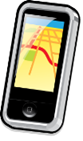 Citizen Apps
City Overview
1985
2014
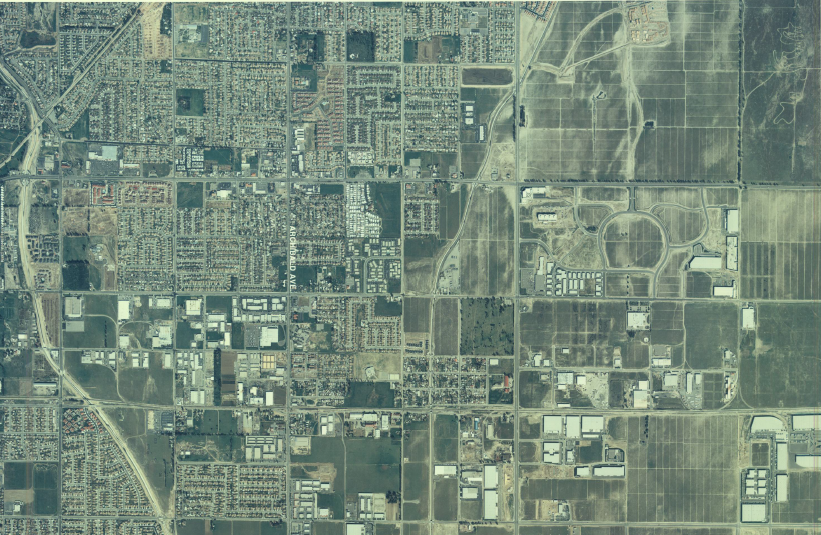 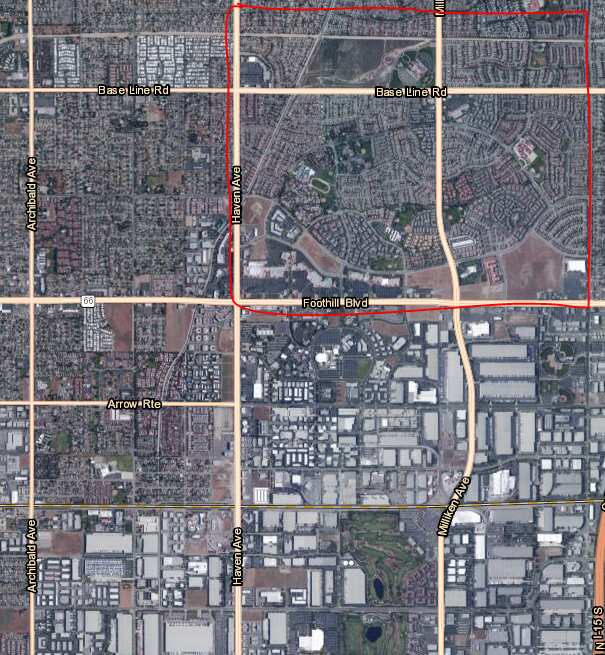 [Speaker Notes: Here, we talk about how the city has developed over the years by comparing the maps]
1985
2014
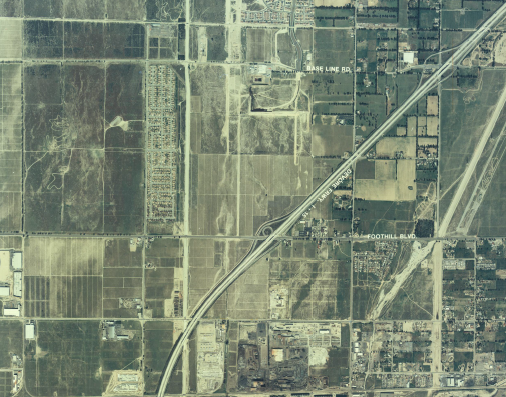 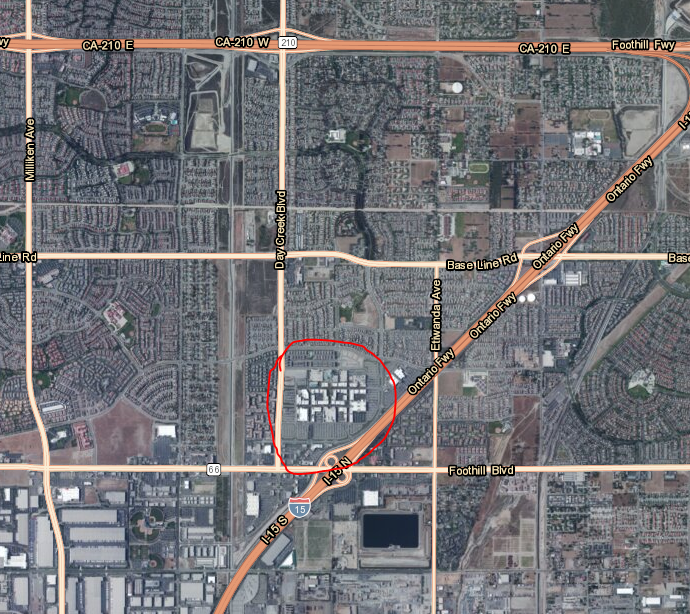 [Speaker Notes: In this example we compare another area of the city that most of the audience are familiar (VG mall) area. The point we stress here is that over the years the city has develop and with that come new challenges to city staff.]
Service Delivery Model is Changing
Challenges:
Coming out of the Great Recession, most agencies are still dealing with the impacts of a reduced workforce
Increasing residential density and transit oriented developments
Increased connectivity creates expectations of a faster response and response in different mediums than were used previously
Increased Transparency Initiatives
Constituents and Elected Officials are communicating more than ever through multiple social media real-time platforms
Approach
Government needs to adapt new technologies to supplement traditional methods
Increasing use of smart devices, tablets and other mobile devices
GIS Cloud based systems complement this new mobility and connectivity
Changing Technology helps streamline and improve work flow
Work smarter NOT harder.  
Ex: sidewalk inspections using iPads; street lights & sign maintenance handled electronically also
[Speaker Notes: With the development growth and new age of technologies comes new service delivery request from residents. This means local governments have to change the traditional service models.]
GIS Citywide Implementation
[Speaker Notes: Here start by briefly telling the audience when GIS was first bought by the city. The fact that we are ESRI customer # 61 and because the division was placed under the city manager’s office help shape the Rancho GIS. The list below talks about a few of the client we serve.

Fire: We support the fire department with daily response map books and block plans, perform various analyses including reflex time, travel time etc. Since RCFD took over the weed abatement program from the county of San Bernardino, we have worked with the fire department to develop a mobile application to assist with the weed abatement program.

Public Works: We are working on various projects with the department; sidewalk inspection, Street Light & Signs Inventory, Catch Basin and Storm Drain inspection, and street sweeper route maps.

Business License: identifying businesses and individuals without business licenses but filing taxes as a business. This is unique as we work with both the State Franchise Tax Board database and our business license database. We have developed an ArcGIS mobile interface for expired license inspection. 

Code Enforcement and Building & Safety: We support them with map books, web application for locating parcel owner information, violation history  etc

Community Service: Residence verification web application, periodic demography report generation.

Engineering: Field inspector mobile application, assets inventory
Library: Historic web application
Police: Assist with various mapping products including  active shooter application, apartments & schools block plans.
Animal Services: Field map books for officers and vaccination & registration verification  
HealthyRC: Assist with mapping various]
Implementing an enterprise GIS
Build and develop relationships with clients (other department)
This is key in succeeding 
Create an identity for the GIS department
Become a service oriented 
See other city departments are client
Promote an environment of creativity 
Understand other departments workflows
Always use clear text when explaining GIS concepts to clients
[Speaker Notes: Here we share some learnings from years of implementing GIS.]
Why add GIS to existing workflows?
Less expensive to maintain than mainframe programs

Greater ability to customize and tailor, even in-house

Quicker deployment than traditional software programs

Greater efficiency & effectiveness improves bottom line

Increased transparency & accountability for citizens
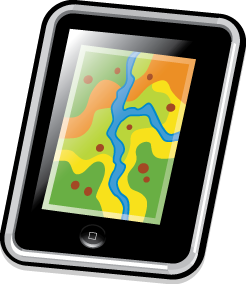 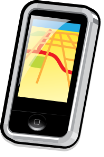 [Speaker Notes: We elaborate of the importance of implementing GIS.  We switch and I run the audience through some of the application we have. We will keep it in-formal and Ingrid will jump.]
Examples of In-House GIS App’s
GIS Portal
Citywide Sidewalk Inspection Program

RC Executive Dashboard
Fire
Police
Public Works
Economic Development 

RC2GO App
[Speaker Notes: Add some pictures]
GIS Portal
Public Works GIS Deployment
Sidewalk Inspection Program
Prior to GIS Mobile Application the process was:

Walk each neighborhood
Collect data on handwritten form
Bring data back to office and input into system
Exact locations often problematic; no pictures
Long delay between recordation and correction
Significant time required to complete entire city
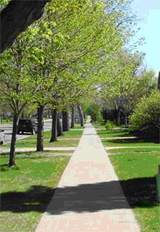 Sidewalk Inspection Program – 
Post App Development
Two year program

Grid city into 24 zones

Inspect/remedy 1 zone per month

Complete entire city in 24 mos

Document inspection / Document remedy information

Sidewalk ramp or grind each trip hazard location
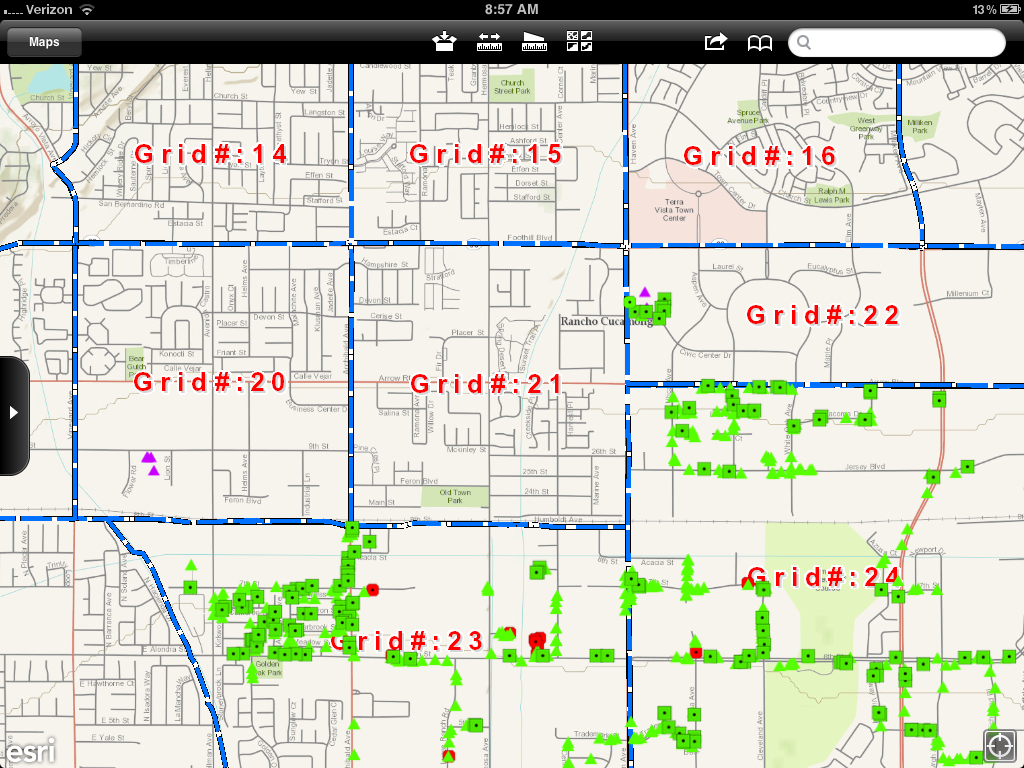 Sidewalk Inspection Program – Post Mobile App Development
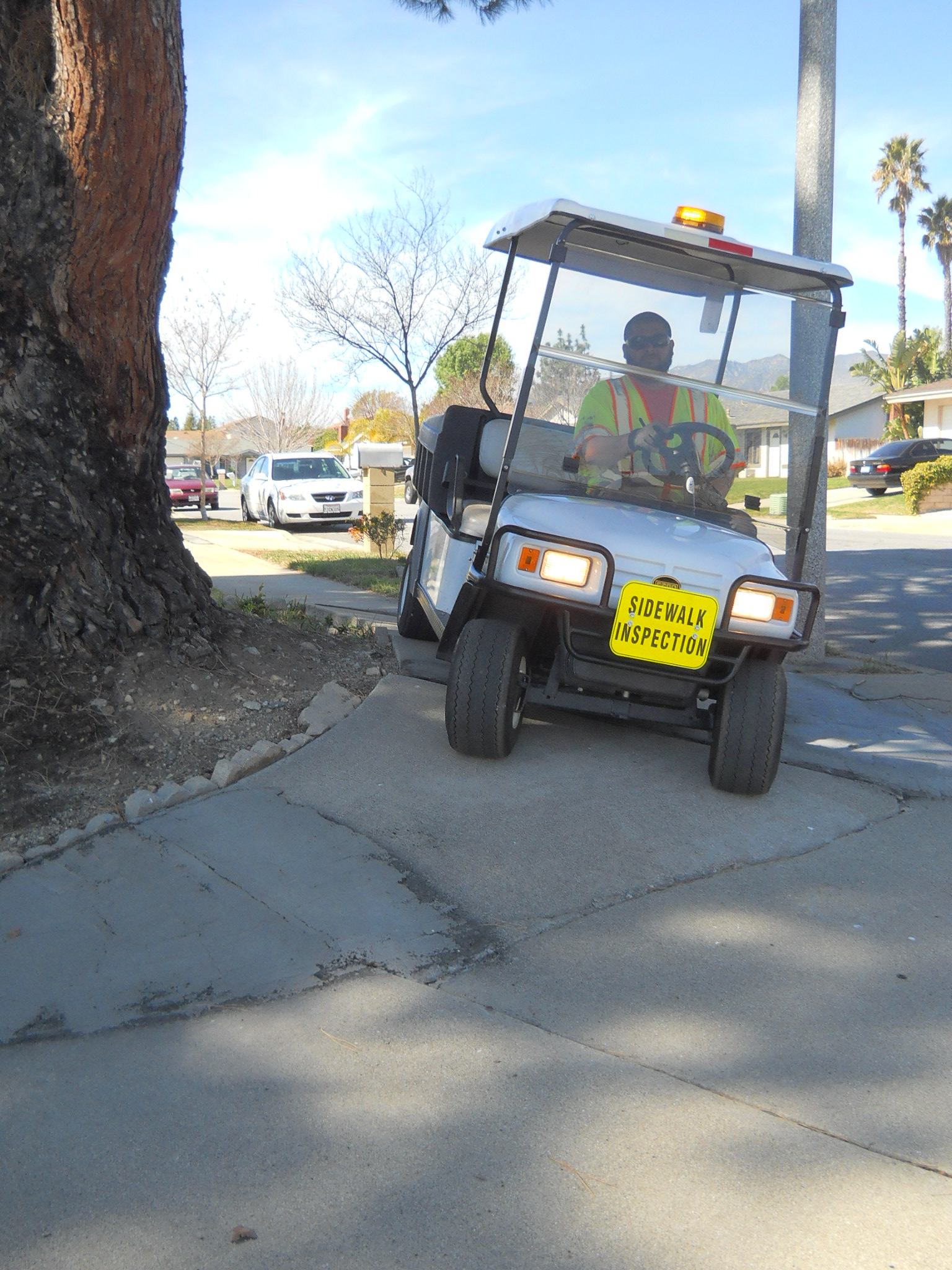 Using a City golf cart

Documenting using GIS App / Smart phone

No more manual inputting 
No paper required 
Real time information
Mobile App and golf cart provide for efficient inspections
[Speaker Notes: Using iPhones, iPad or any andriod devices, staff are able to do inspections and repairs in a more efficient manner. This approach also allows supervisors and field staff to see changes in real-time.]
Areas of Importance
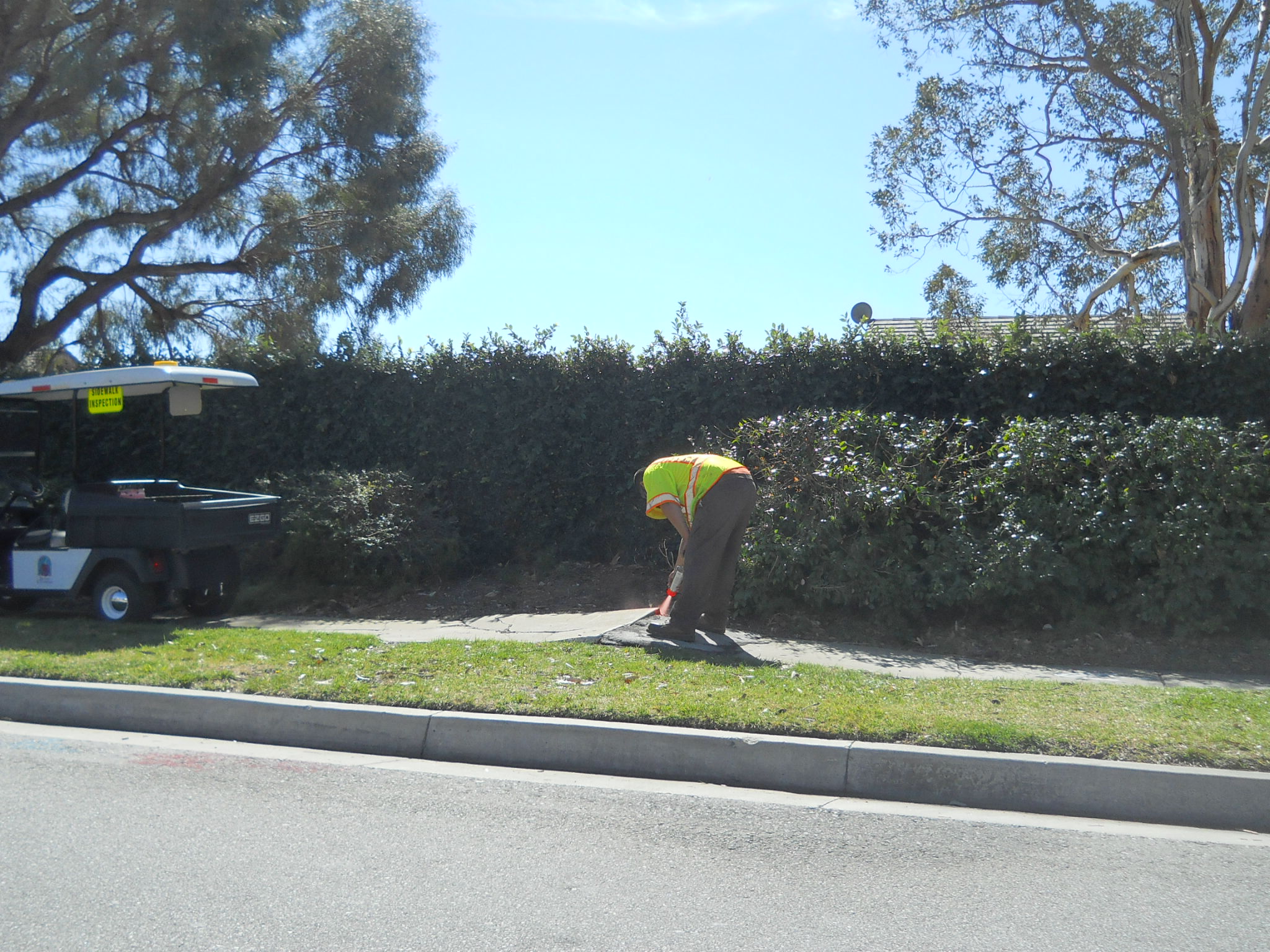 School zones

High pedestrian traffic areas

Senior centers

Interface with customer complaints

Share information with Engineering Department
Marking severe hazards with orange highlighted paint
System Design
Mobile
Smart Phones &
Tablets
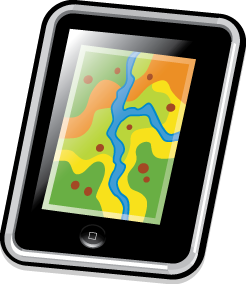 Web Applications
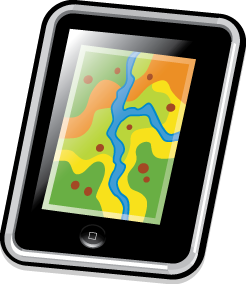 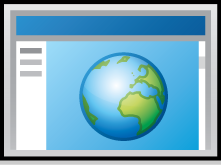 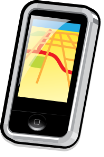 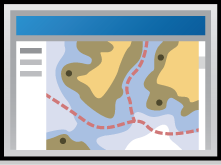 Field
Workers
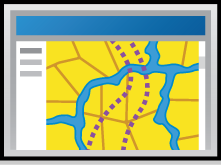 Office
Workers
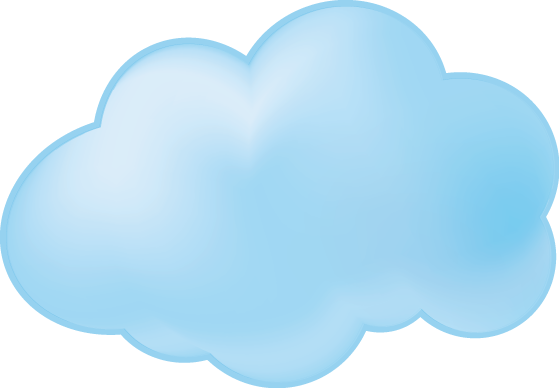 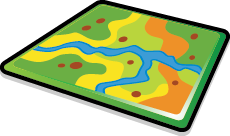 Hybrid
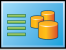 ESRI ArcGIS Online Services
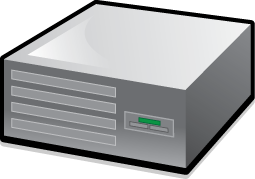 Desktops
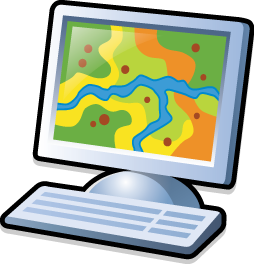 REGIS Server with RC’s Content
GIS Staff
Produce Content and share on the web
Interactive Web Application
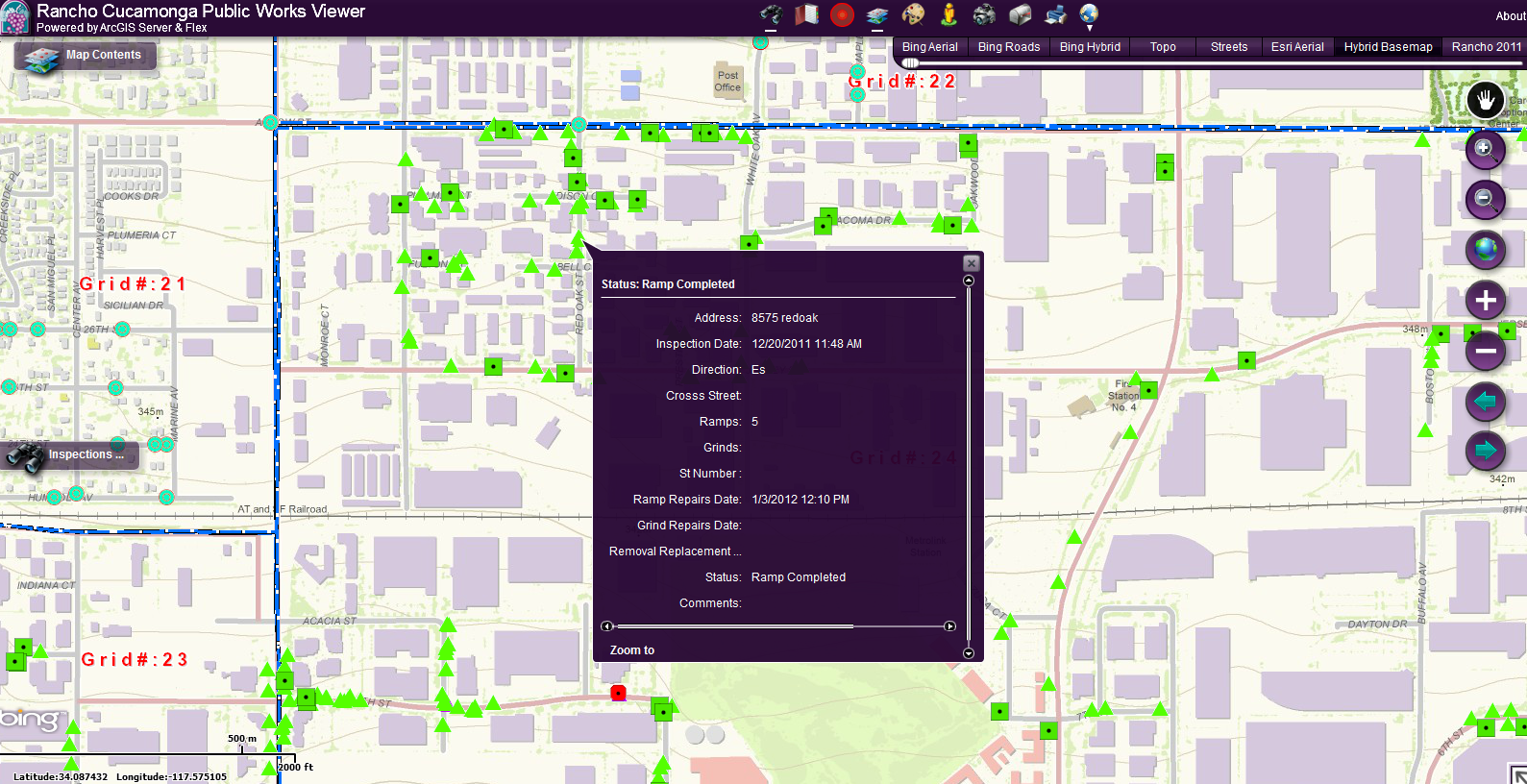 [Speaker Notes: Field work done by field crew utilizing their smart phones are immediately seen by supervisors in the office. Any new incident created by office staff is also seen immediately by field crew.]
Fire Department GIS Deployment
Daily Emergency Services
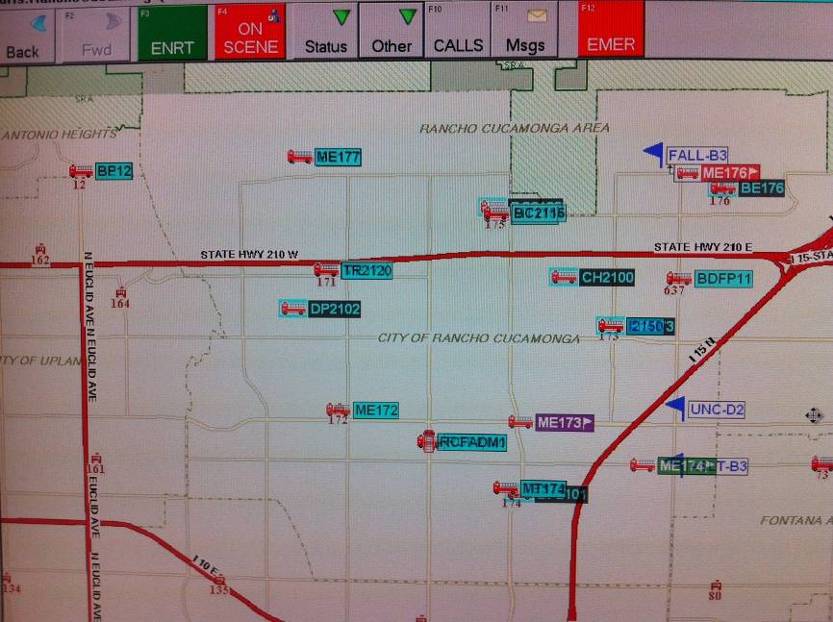 Utilizes “Automatic Vehicle Locator” Technology (AVL)
Computer Aided Dispatch                         System (CAD)
Tracks real time                                            unit location
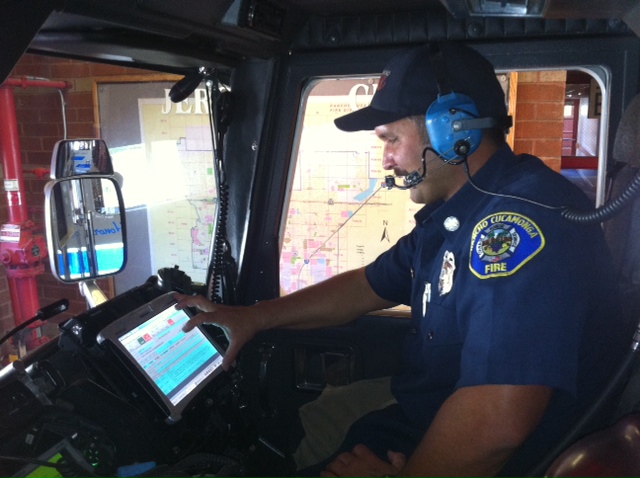 [Speaker Notes: ConFire has loaded District block plans, hydrant and other important data into the CAD system. It routinely provides other relevant information to District units.]
Data Analysis
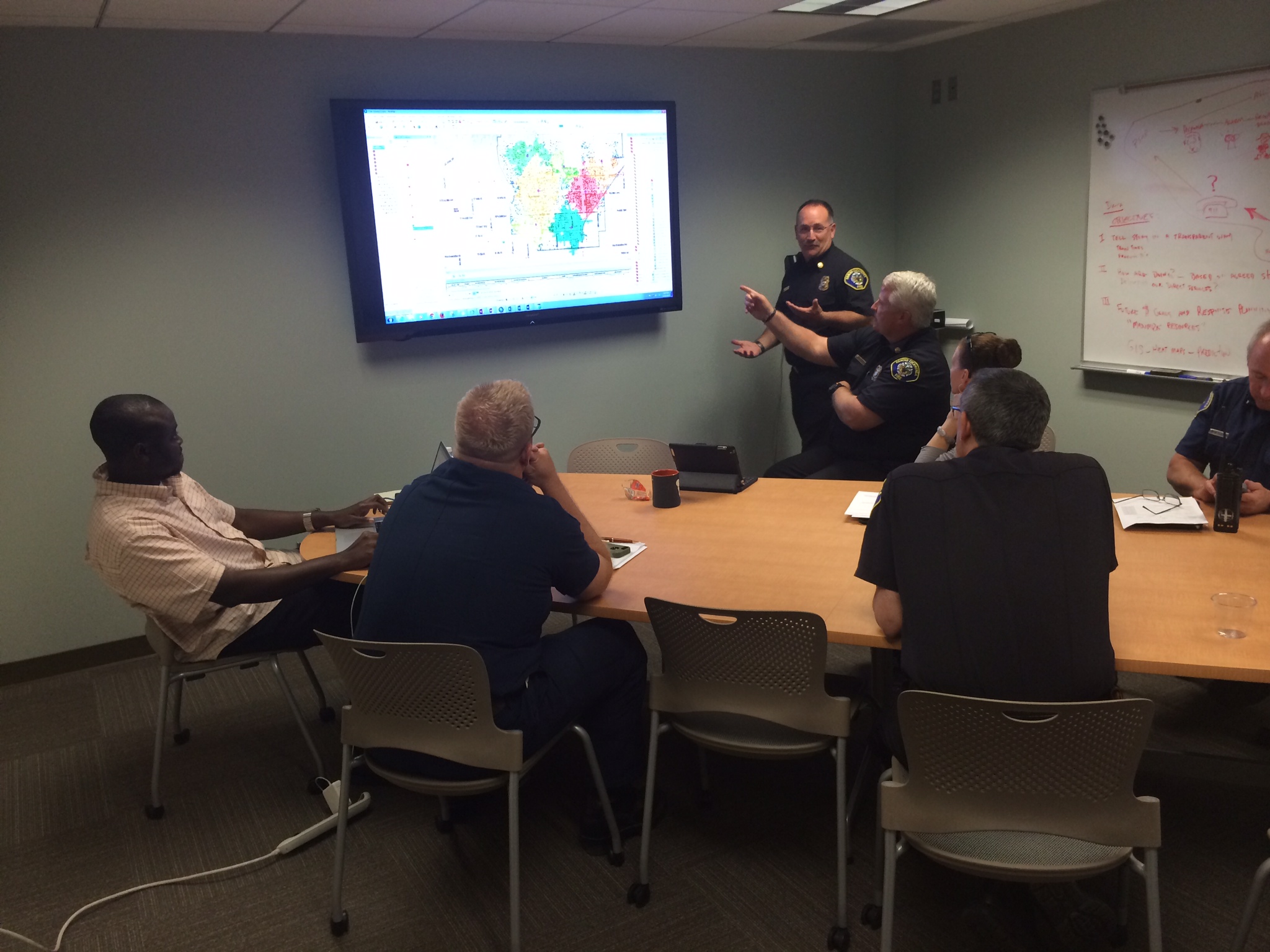 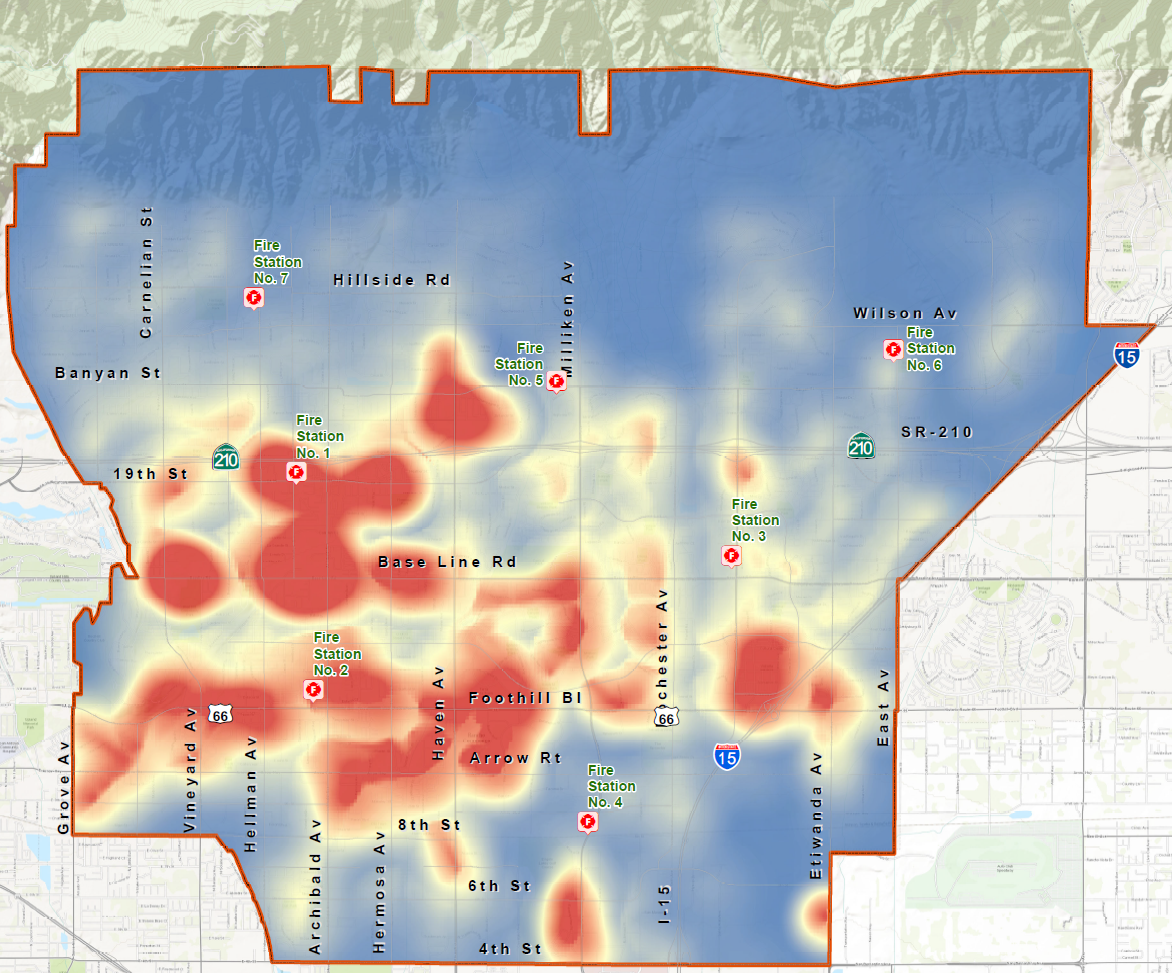 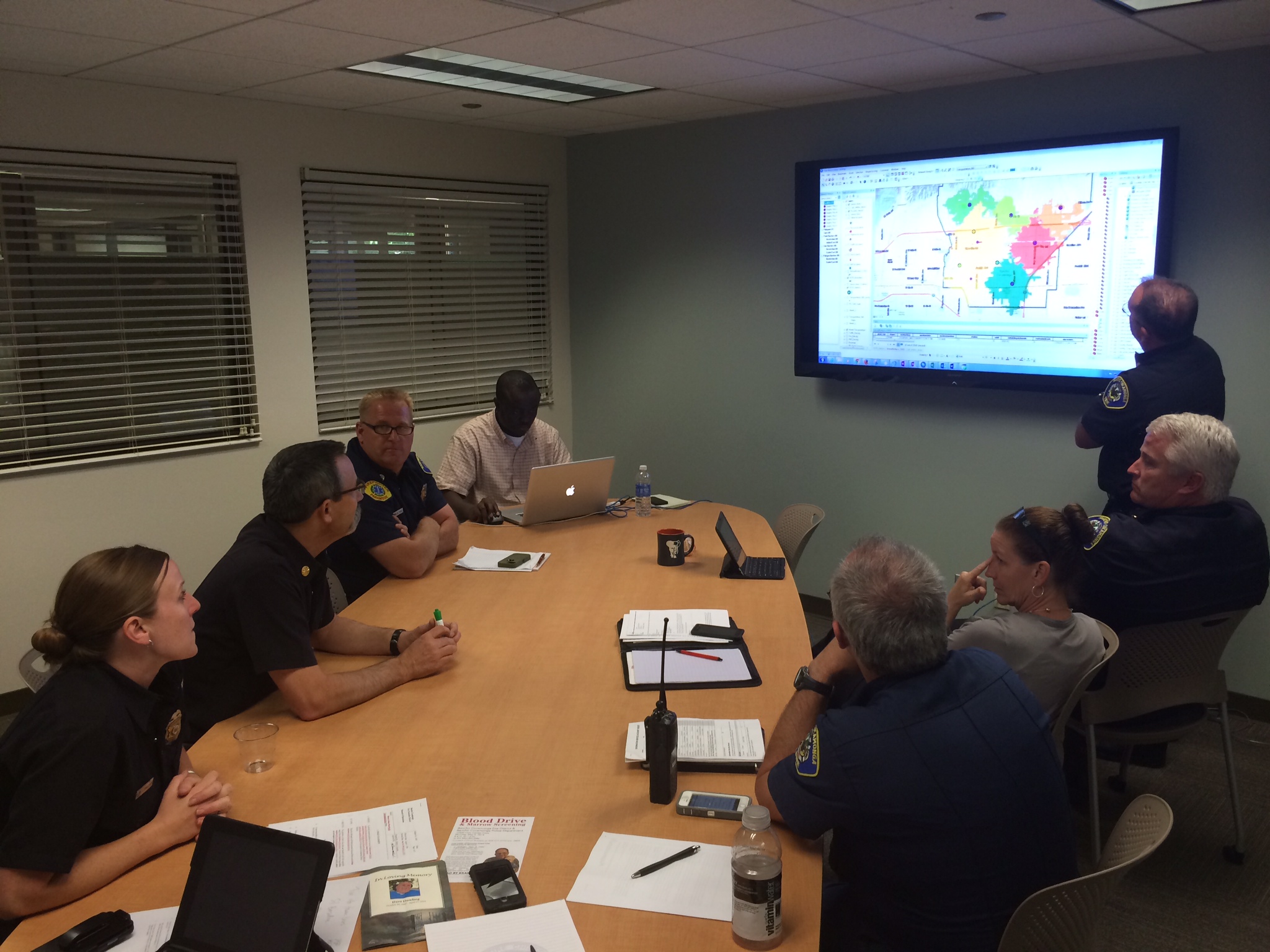 [Speaker Notes: We talk about brainstorming session and Demo on iPad of the SOC layers]
Structural Protection Group (SPG)
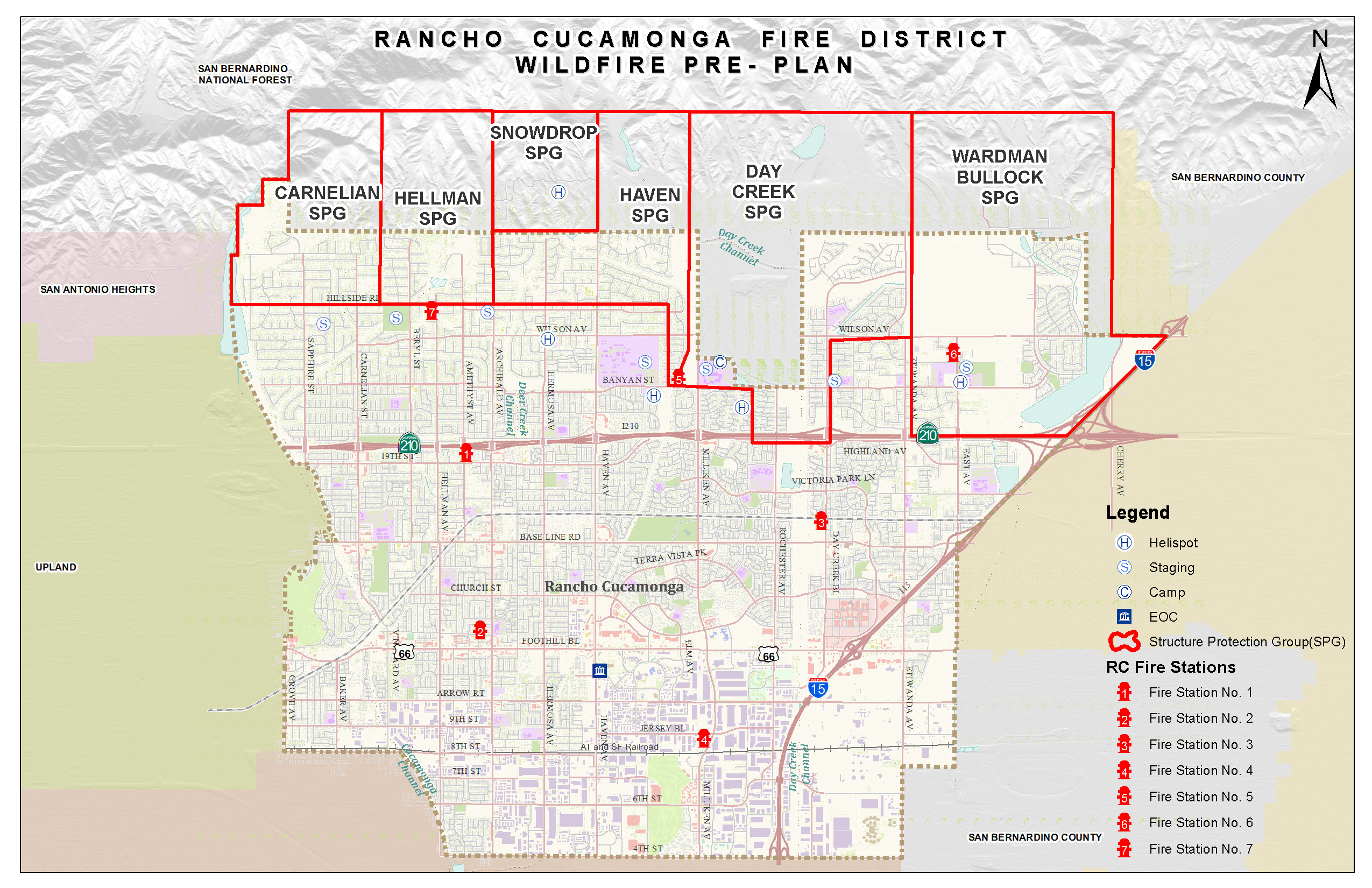 Etiwanda Fire
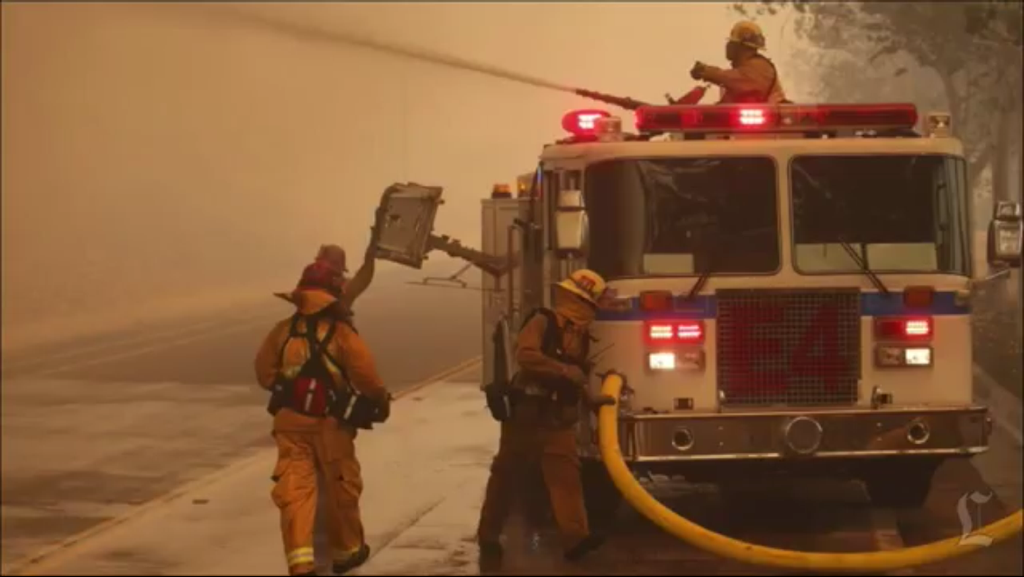 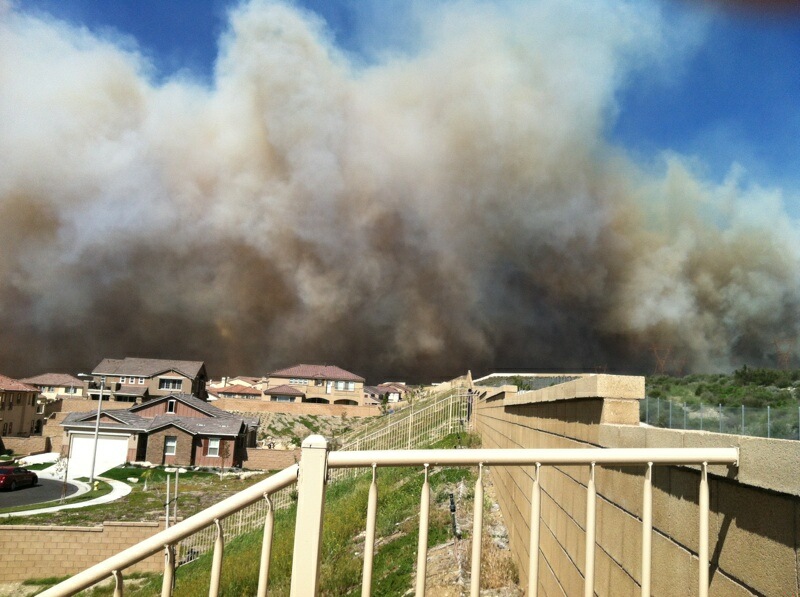 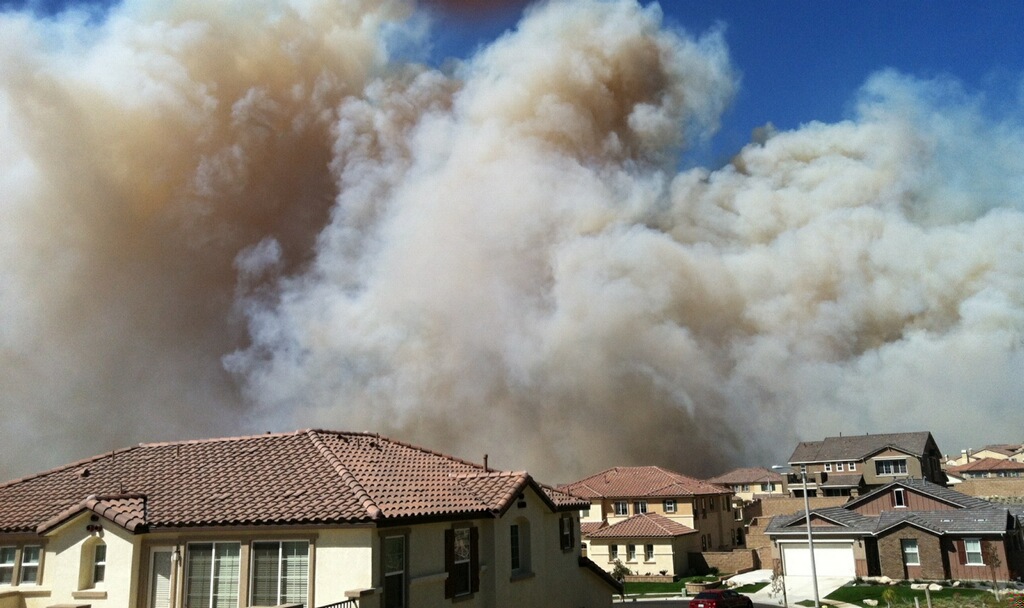 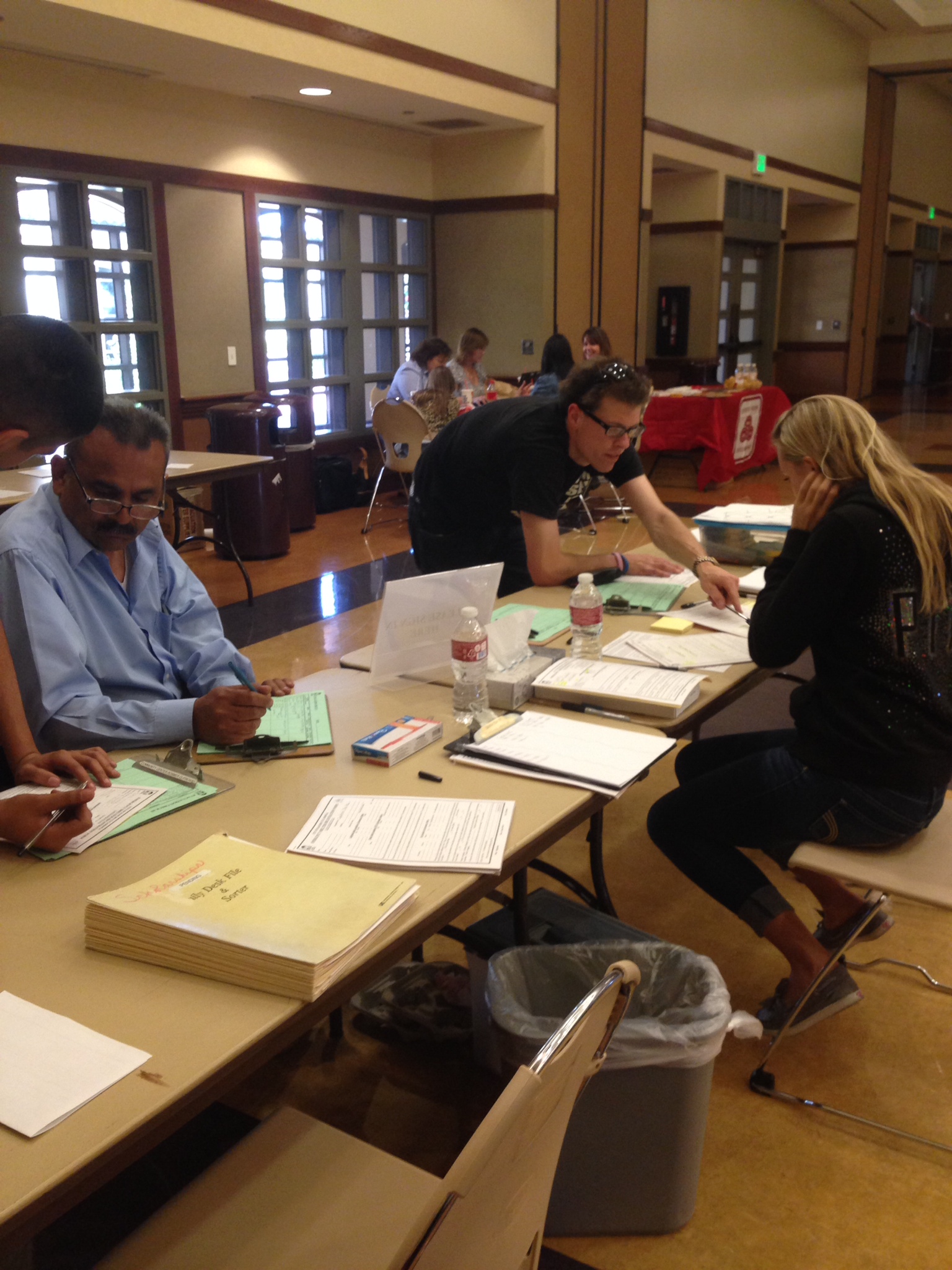 Emergency Operation Center (EOC)
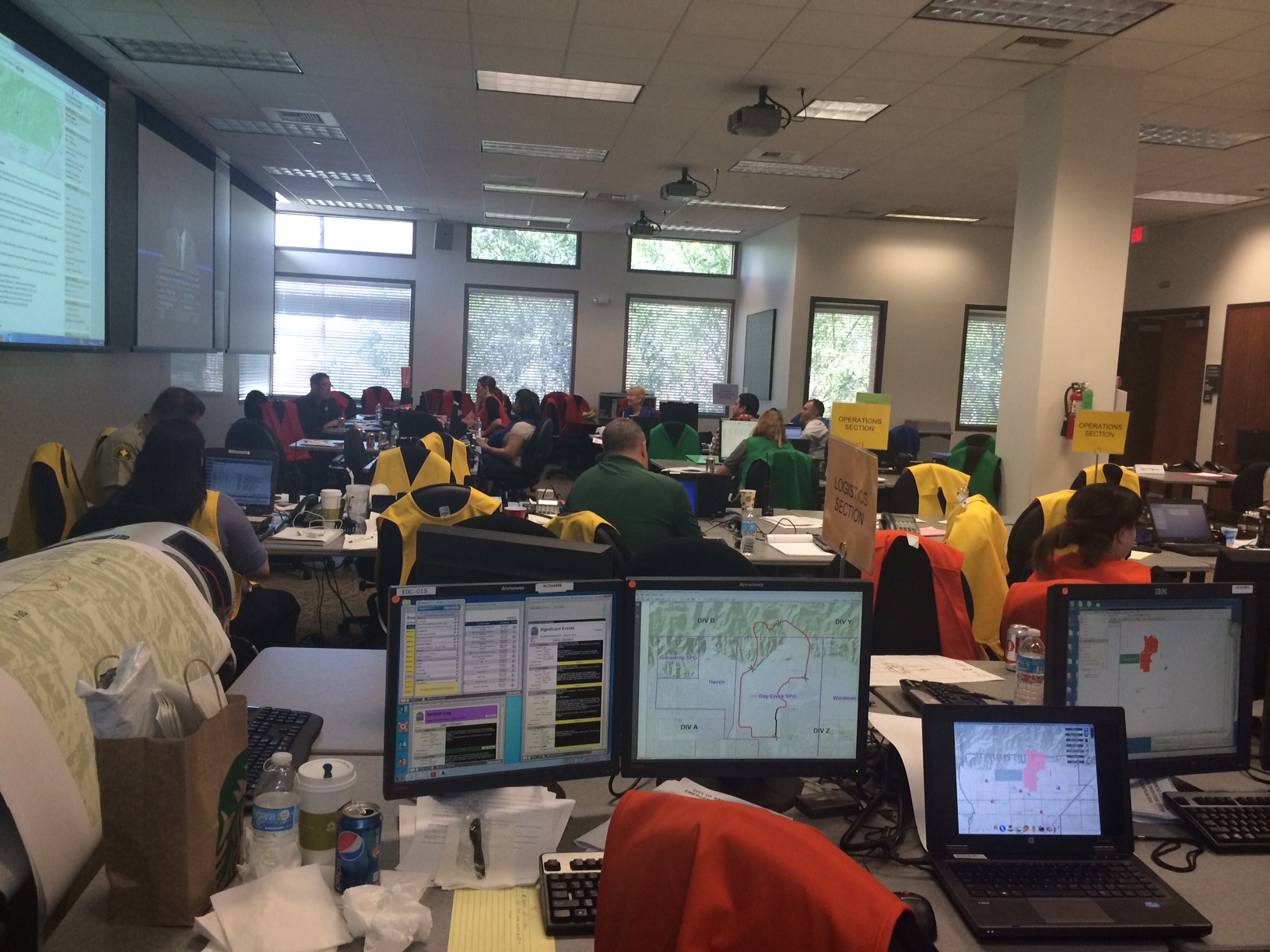 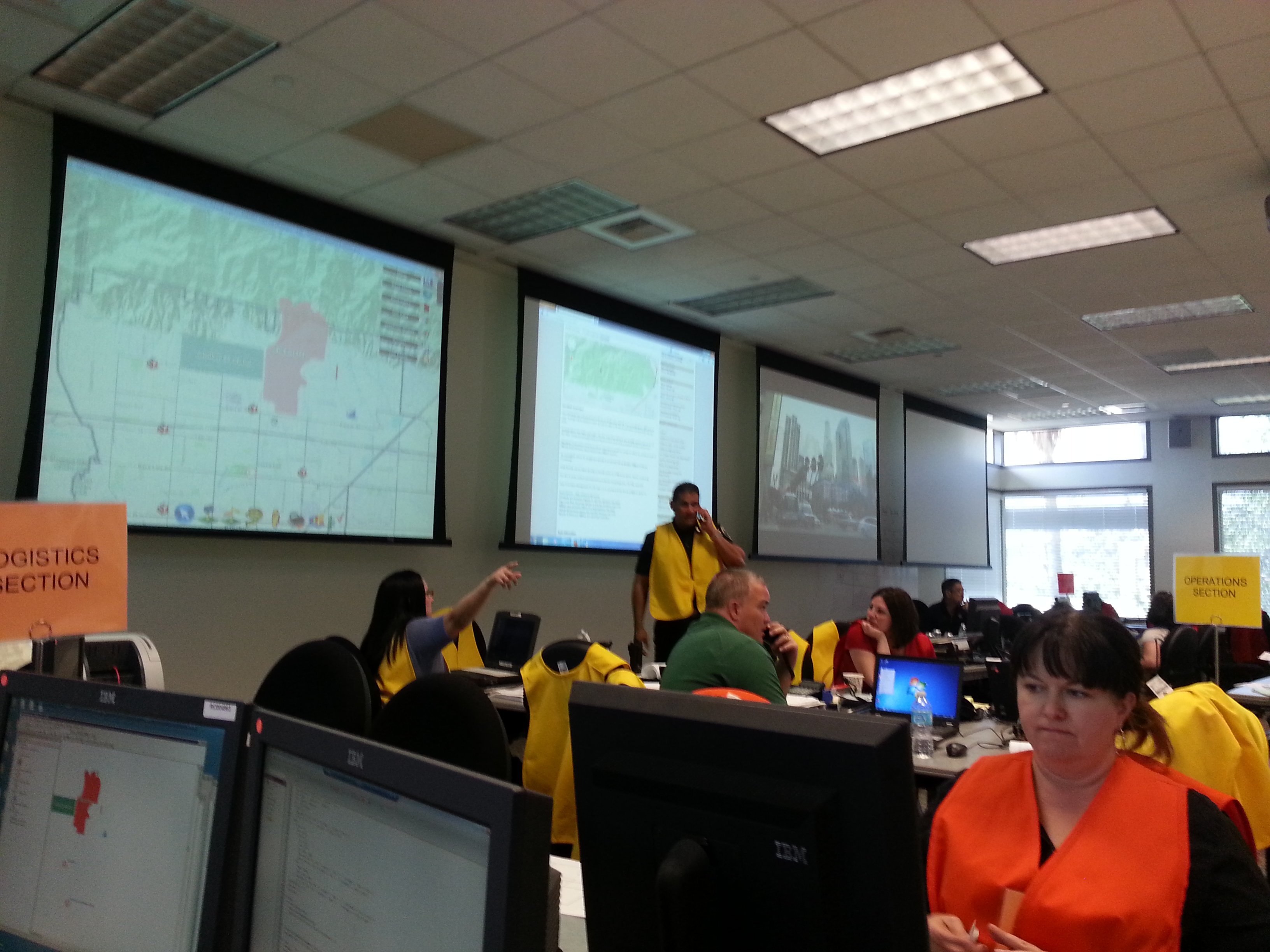 Quick shot App
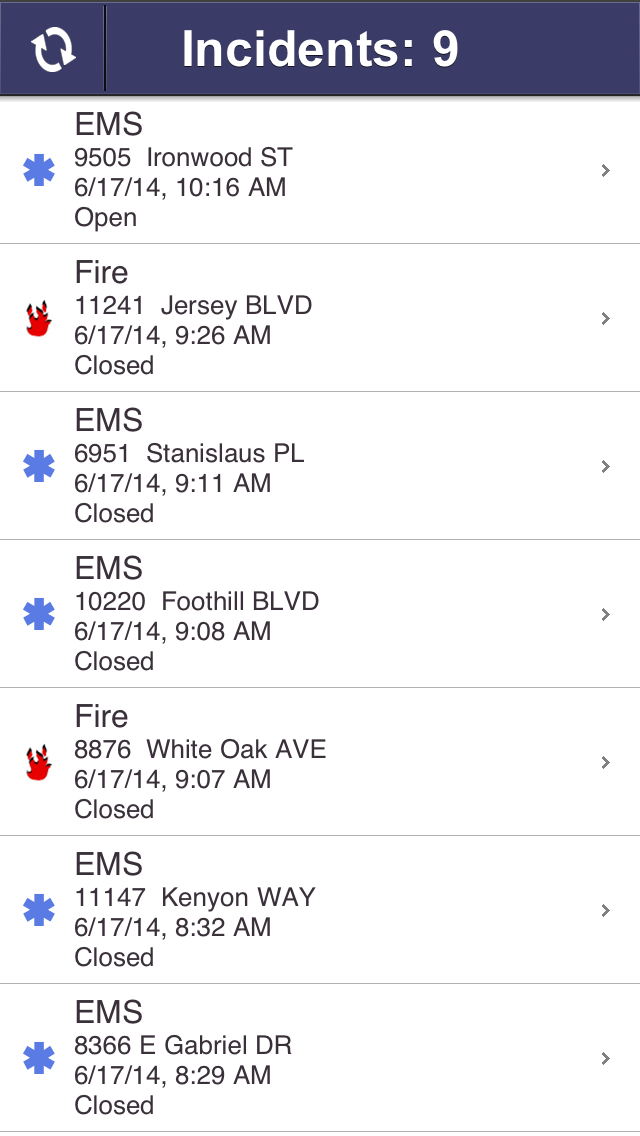 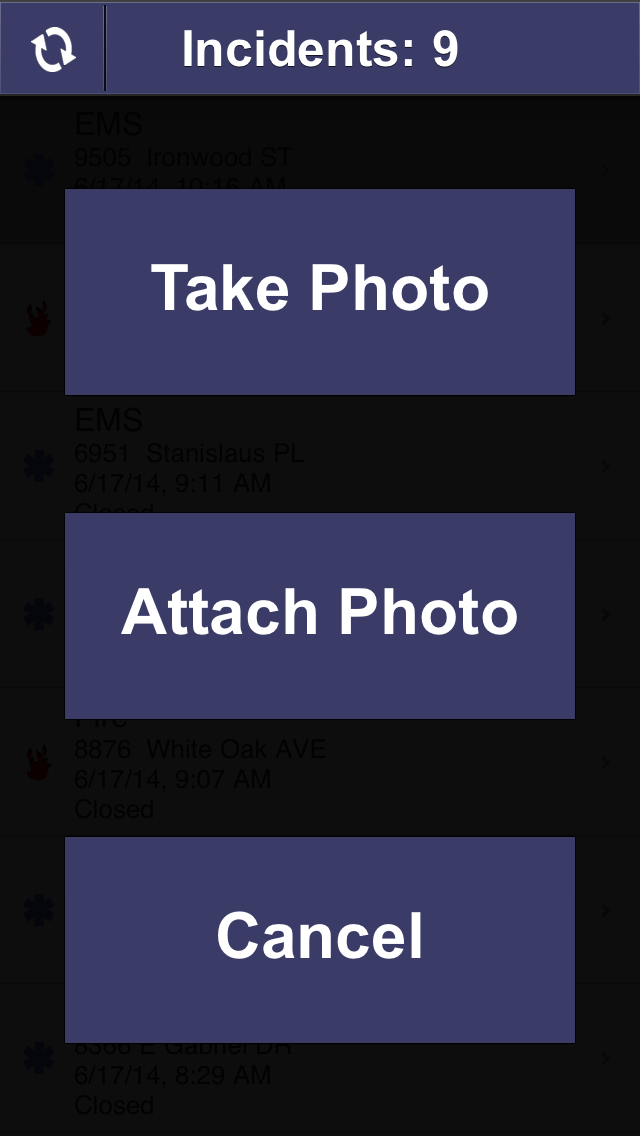 RC Executive Dashboard App
Common Operational Picture:
Know current responses by public safety team
Fire
Police  
 Stay informed of incidents
 reports travel faster now with social media
Stay one step ahead of the next phone from council members or residents 
Dashboard app provides these answers for the executive team
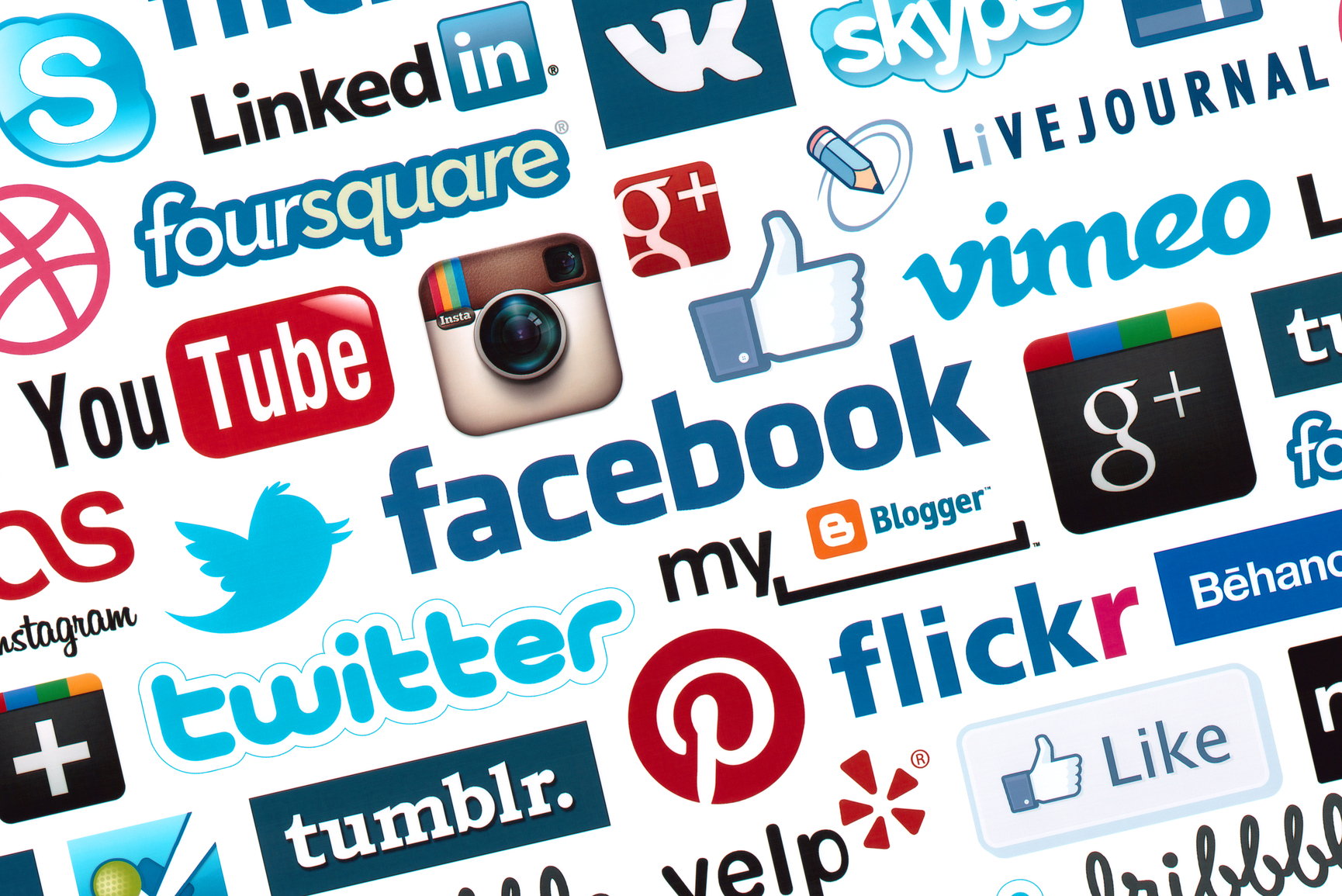 [Speaker Notes: This is followed by app demonstration]
Economic Development
Usually request hardcopy zoning or Parcel maps from GIS for:
Potential development
Business / Firm relocation
Business meetings with investors

Challenges with static maps:
Bulky
Can display limited information
Using ESRI Mobile
Access to dynamic web map
Unlimited amount of data
Pan & zoom
Overlay layers
Turn On/ Off layers
Other  Mobile Deployments
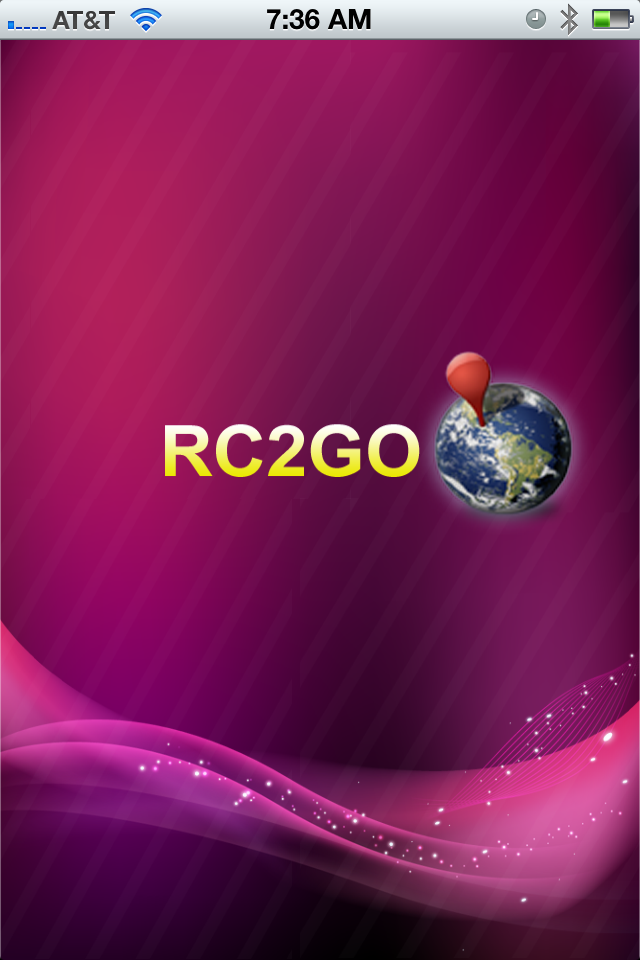 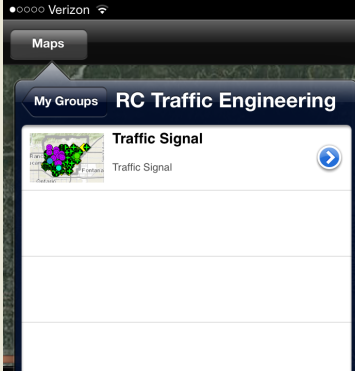 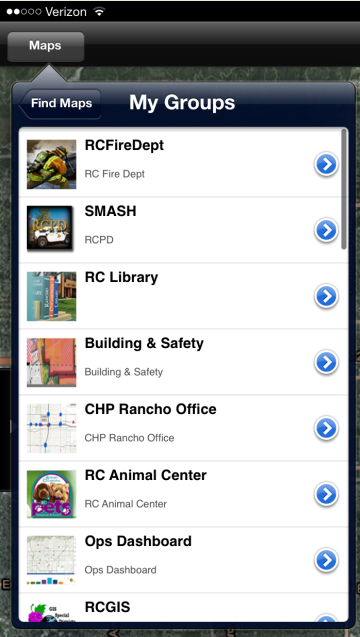 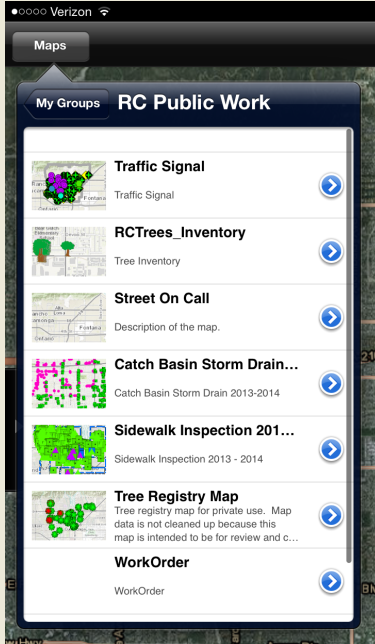 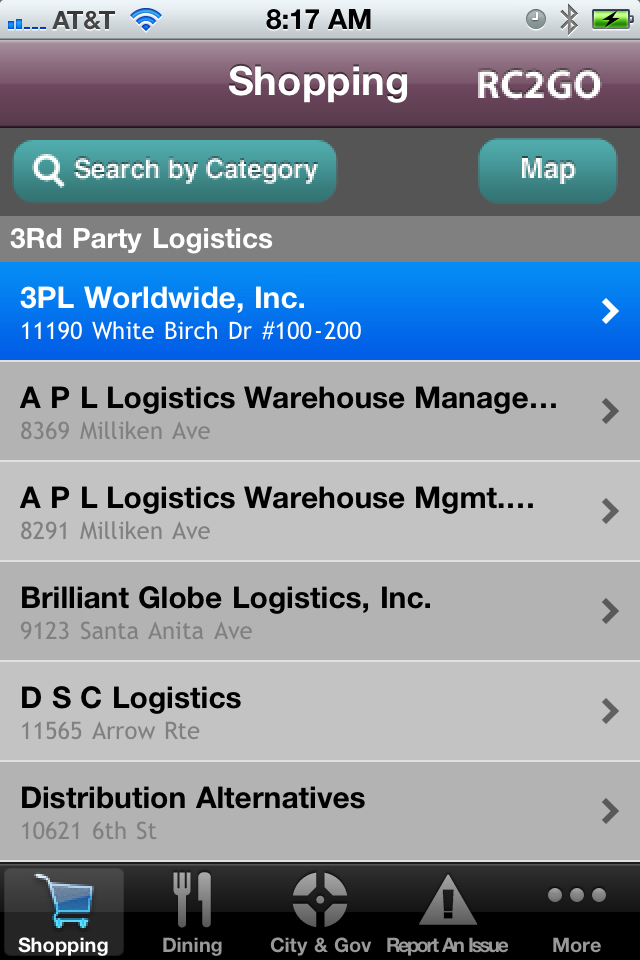 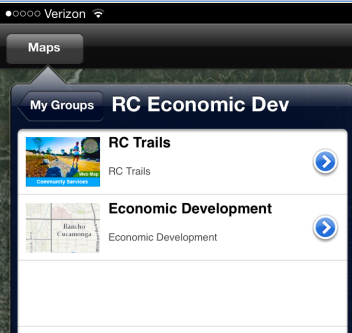 Conclusions
City decision makers have data in their hands when making critical decisions

Improved workflow and staff efficiency
City is more proactive in resolving issues

Improved data collection efficiencies and enhanced effectiveness

Initial up-front investment yields long-term results
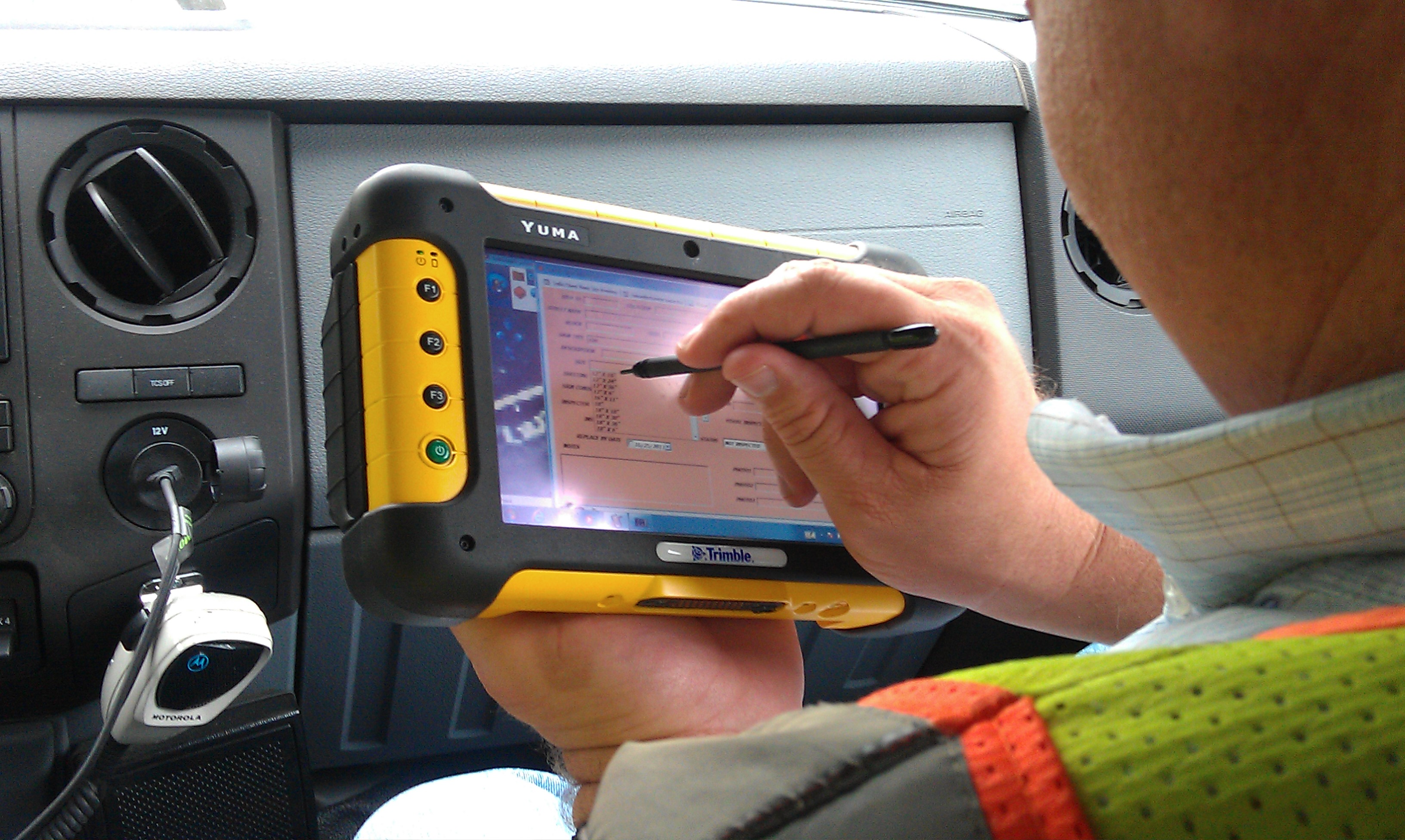